Geology
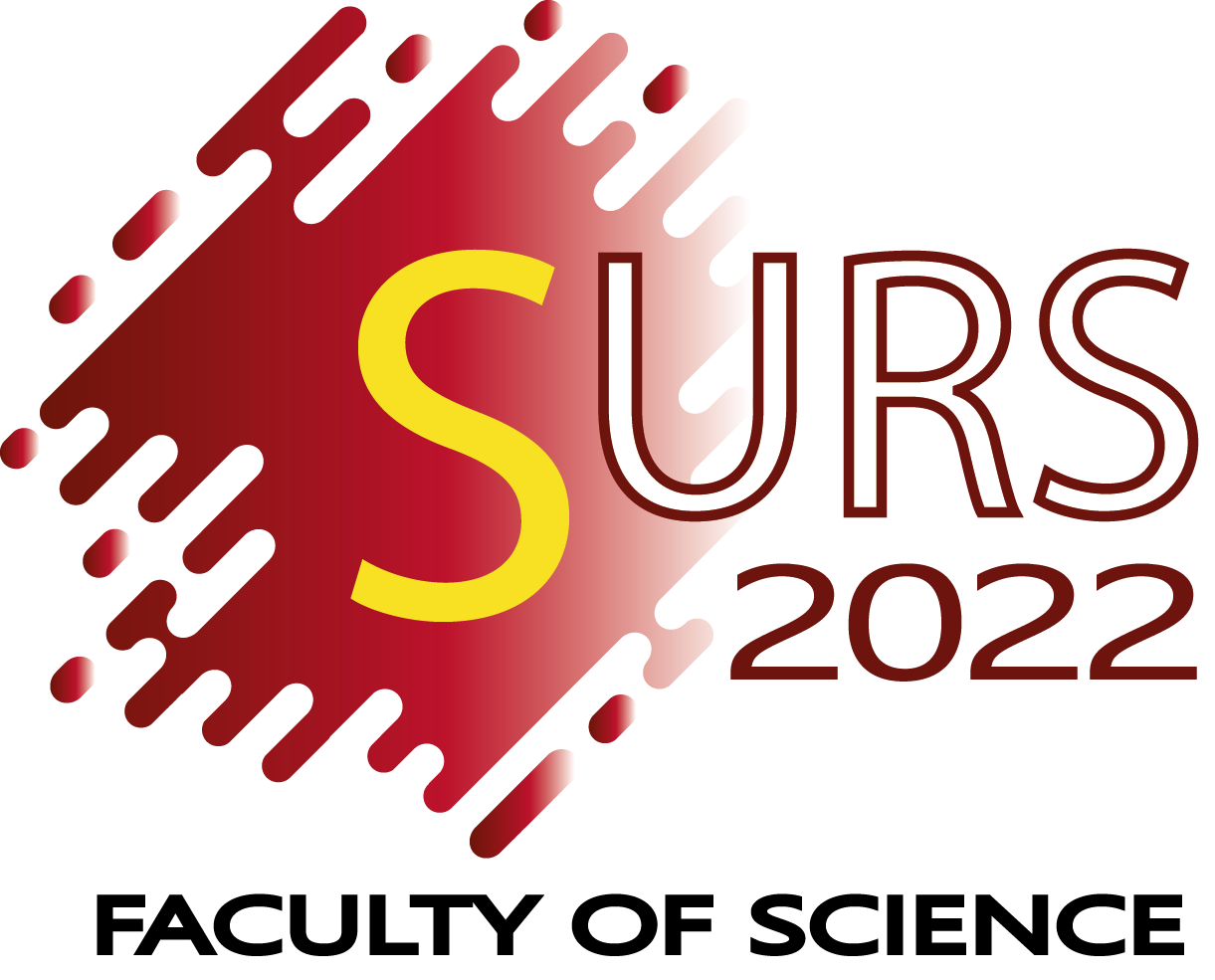 Physical, chemical and electrochemical characteristics of vein graphite in Sri Lanka: applications to alkaline and lithium batteries
2024
Mithika KAVIRATHNE
Department of Geology
Faculty of Science
University of Peradeniya
October 11, 2024
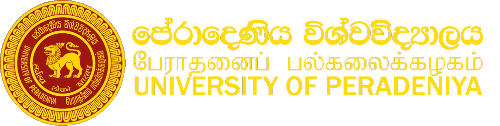 Background and Aims
Research Questions/Hypothesis/Objectives
Results and Discussion
Conclusions & Future Directions